Strain I. Posavljak
OTPORNOST MATERIJALA
OM23-P2
ZATEZANJE I PRITISAK
2.1. Uvod u zatezanje i pritisak
U slučaju zatezanja ili pritiska, sva spoljašnja opterećenja kod pravolinijskih elemenata konstrukcija (štapova), svode se na podužnu osu i u njihovim poprečnim presecima izazivaju samo presečne normalne sile.
2
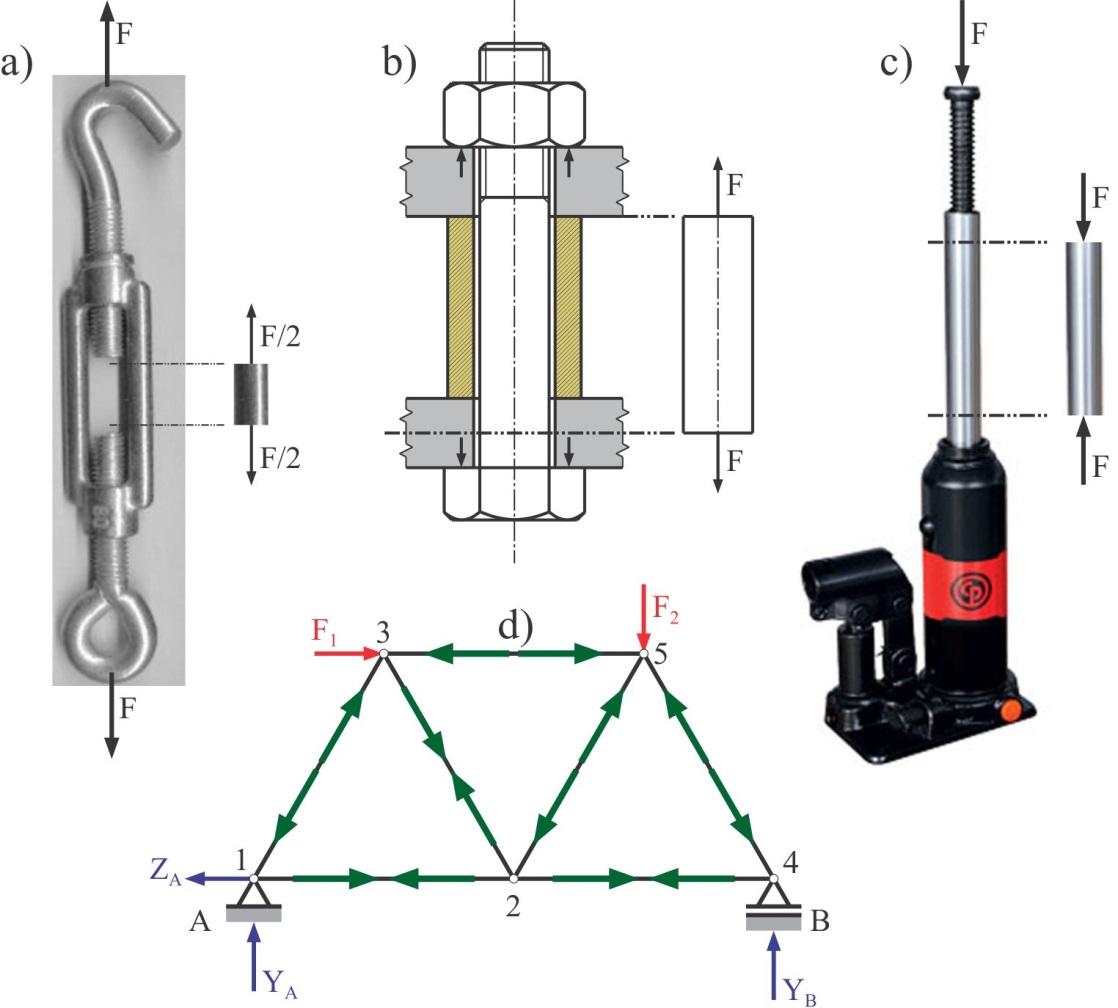 Sl. 2.1 Primeri elemenata konstrukcija izloženih zatezanju/pritisku: deo zatege (a), stablo zavrtnja (b), stablo klipa hidraulične dizalice (c) i štapovi rešetke (d)
3
2.2. Deformacije i naponi štapova       izloženih zatezanju i pritisku
Analizu zatezanja i pritiska štapova, izvršićemo na bazi osnovnih pretpostavki Otpornosti materijala, ali i na bazi dodatnih pretpostavki u vezi sa:
poprečnim presecima,
deformacijama i
naponima.
4
Pretpostavka o poprečnim presecima – Poprečni preseci štapova koji su pre opterećenja ravni i normalni na podužnu osu, usled opterećenja na zatezanje ili pritisak, sa promenjenim rastojanjem i poprečno umanjeni ili uvećani, i dalje ostaju ravni i normalni na podužnu osu.
Ovo je Bernulijeva pretpostavka o ravnim poprečnim presecima (Jacob Bernoulli, 1645–1705, švajcarski matematičar i naučnik).
5
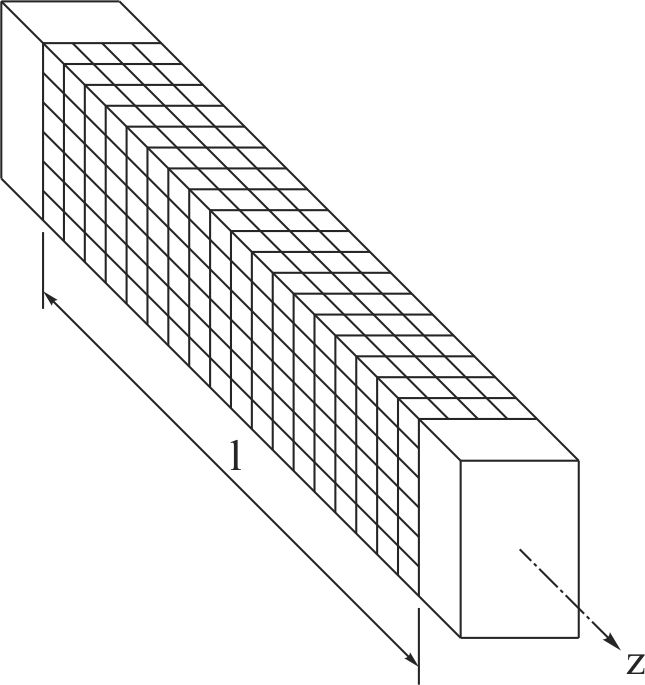 Sl. 2.2 Gumeni pravolinijski element (gumeni štap) sa ucrtanom mrežom međusobno normalnih linija
6
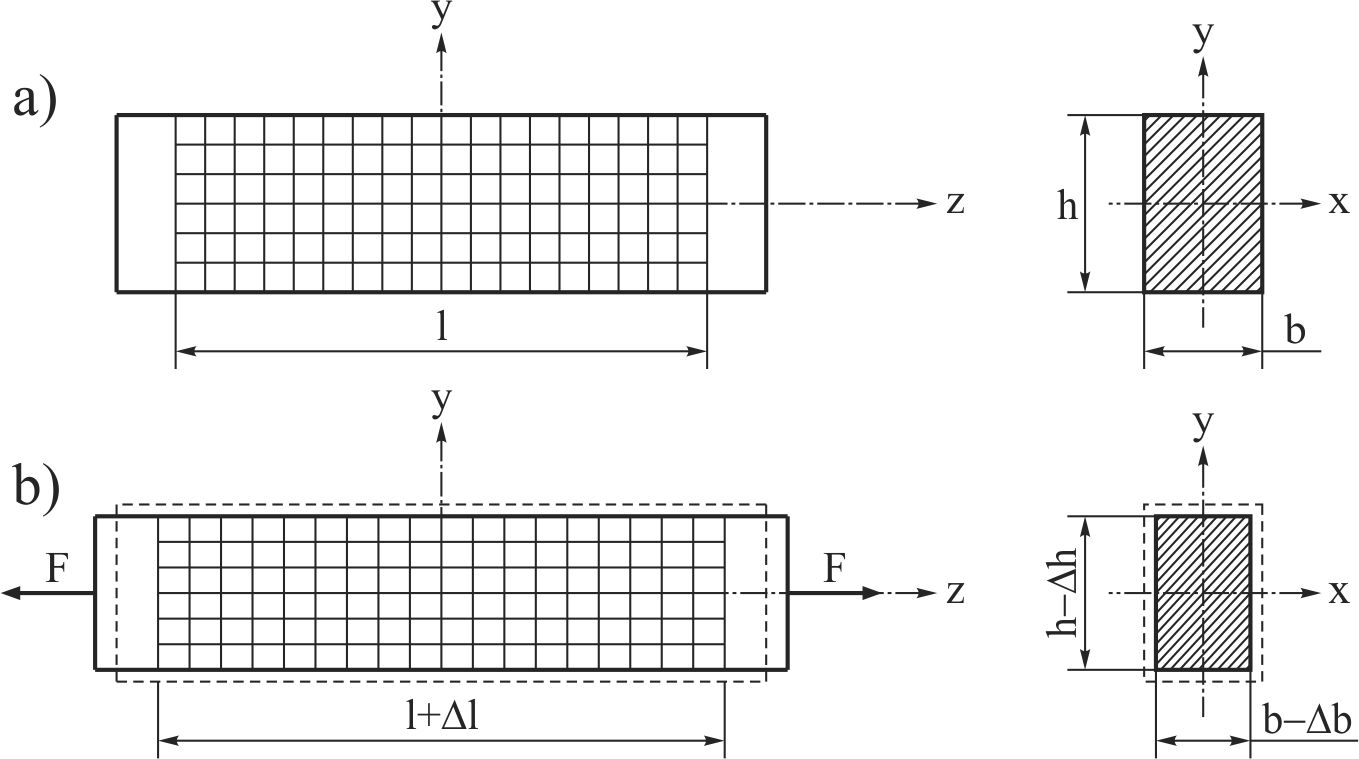 Sl. 2.3 Dvodimenzionalna projekcija gumenog štapa oslobođenog od opterećenja (a) i izloženog zatezanju (b)
7
Pretpostavka o deformacijama – Razmotrimo pravolinijski element sa prethodne slike kao skup podužnih vlakana naznačene dužine l.
Sva ta vlakna bi se usled zatezanja/pritiska jednako izdužila/skratila za neko l.
Zato se može pretpostaviti da za podužne deformacije ez vredi sledeći izraz:
8
Osim podužnih  deformacija, u posmatranom pravolinijskom elementu bi se zbog umanjenja/uvećanja poprečnih preseka, izazvanog zatezanjem/pritiskom, pojavile i poprečne deformacije ex i ey.
9
Slučaj zatezanja:
Slučaj pritiska:
Veza između poprečnih i podužnih deformacija:
Poasonov koeficijent.
10
Za eV i ez koji su istog znaka imamo da je
11
Za većinu konstrukcionih materijala je
Slučaj zatezanja:
Slučaj pritiska:
12
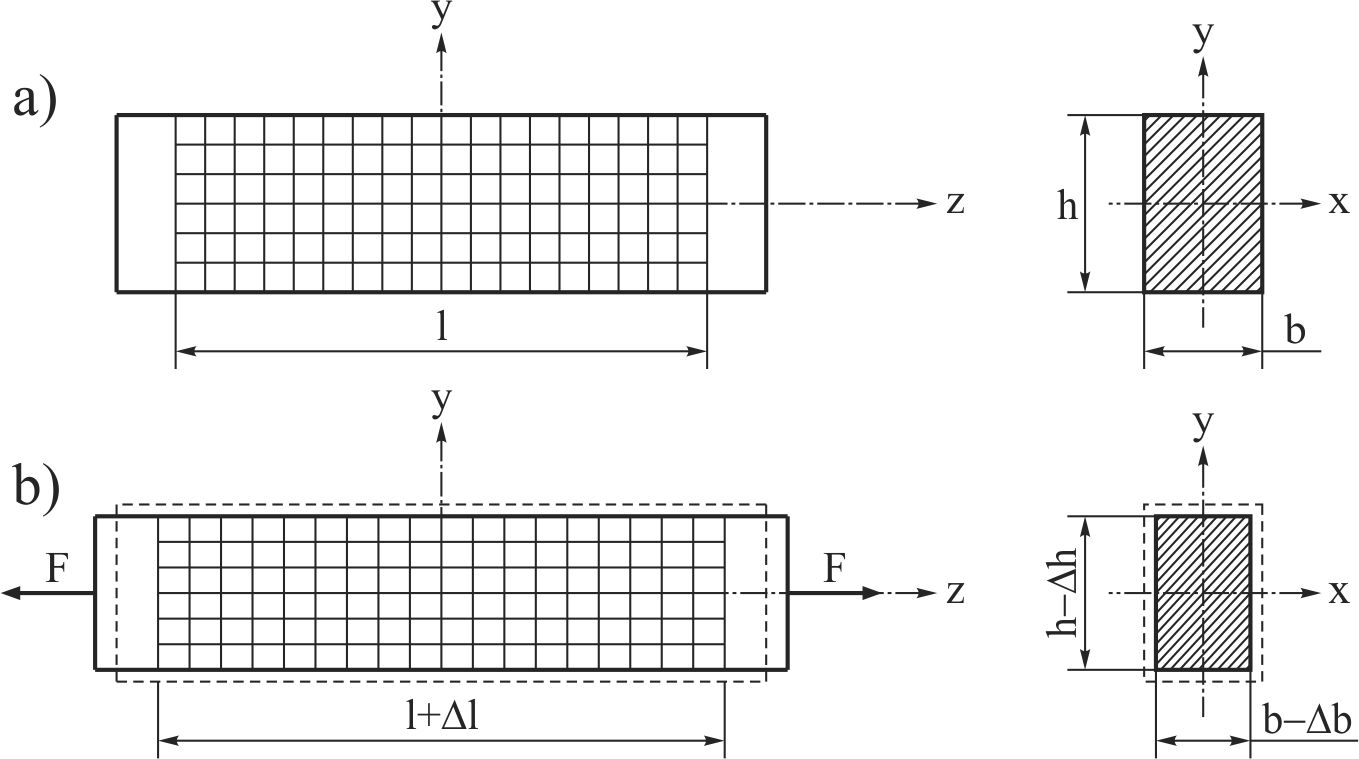 Štap na gornjoj slici je usled zatezanja promenio dimenzije, dok mu je oblik ostao pravilno prizmatičan.
Zadržavanje takvog oblika, upućuje nas na zaključak da kod štapova izloženih zatezanju/pritisku nema ugaonih deformacija (deformacija smicanja).
13
Pretpostavka o naponima – Iz ničim neometenog poprečnog deformisanja, imajući u vidu osnovnu pretpostavku o izostajanju međusobnog poprečnog delovanja podužnih vlakana, za napone u štapovima izloženim zatezanju/pritisku, vredi:
14
Iz konstantnosti podužne deformacije ez,
proističe i konstantnost normalnog napona sz,
Hukov zakon:
15
Uslovi ravnoteže za poprečne preseke štapova izloženih zatezanju/pritisku:
U ovim uslovima imamo
16
Ovo važi za
tj. kada su ose x i y težišne, a opterećenje svedeno na podužnu osu z.
17
Za uvek pozitivnu površinu poprečnog preseka štapa A, normalni napon sz i presečna normalna sila N su istog znaka.
18
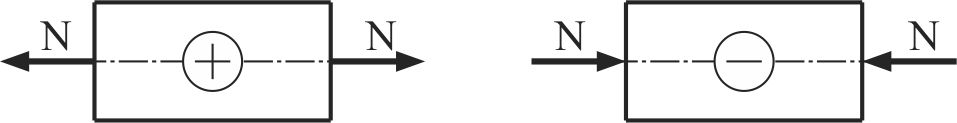 Sl. 2.4 Predznak presečnih normalnih sila: slučaj zatezanja (levo) i slučaj pritiska (desno)
19
Za
Izrazi za sračunavanje napona i deformacija se uopštavaju i glase:
20
2.3. Slučaj aksijalno opterećenog       stepenastog štapa
Na izvesnom, aksijalno opterećenom stepenastom štapu, vodeći računa o njegovoj geometriji i rasporedu opterećenja, pre svega treba označiti polja i nakon toga, primenom metoda zamišljenog preseka, u svakom od polja odrediti  presečne normalne sile.
21
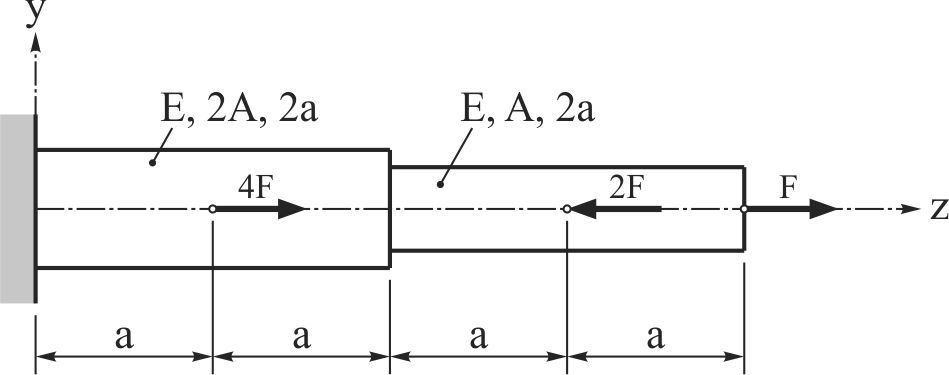 Sl. 2.5 Primer aksijalno opterećenog stepenastog štapa
22
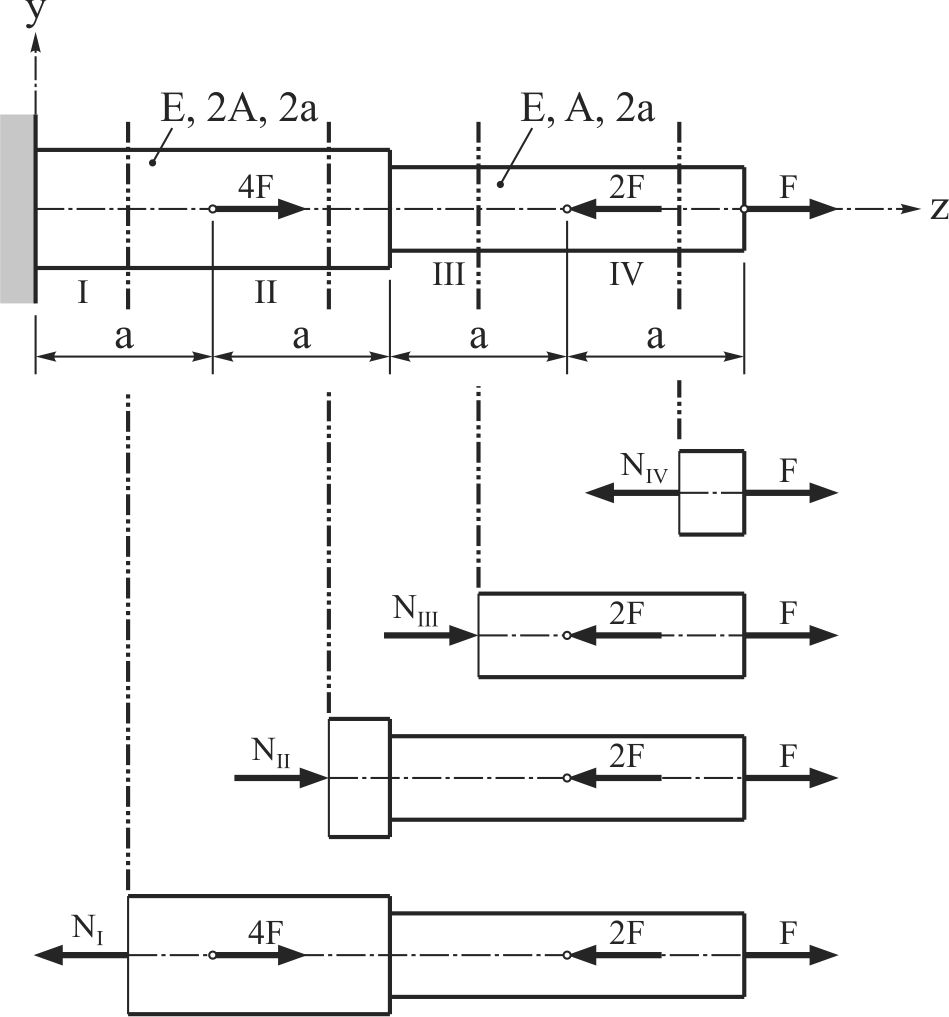 Sl. 2.6 Aksijalno opterećen stepenasti štap sa naznačenim poljima i sa prikazom primene metoda zamišljenog preseka
23
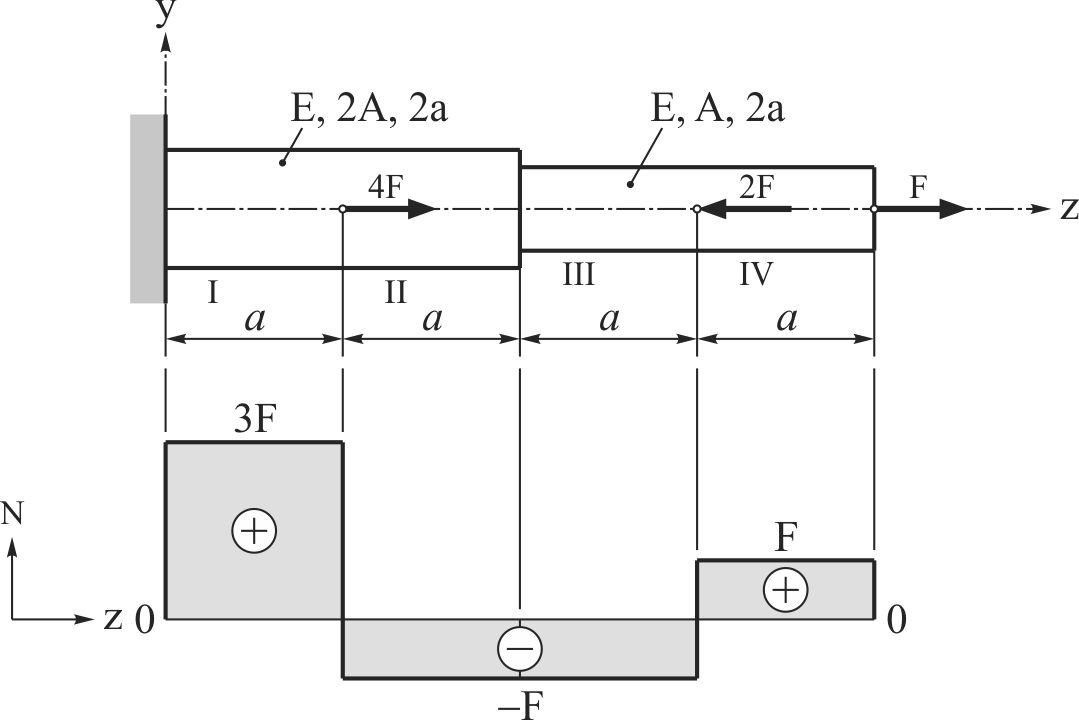 Sl. 2.7 Dijagram presečnih normalnih sila
24
Za
dobijamo da su:
25
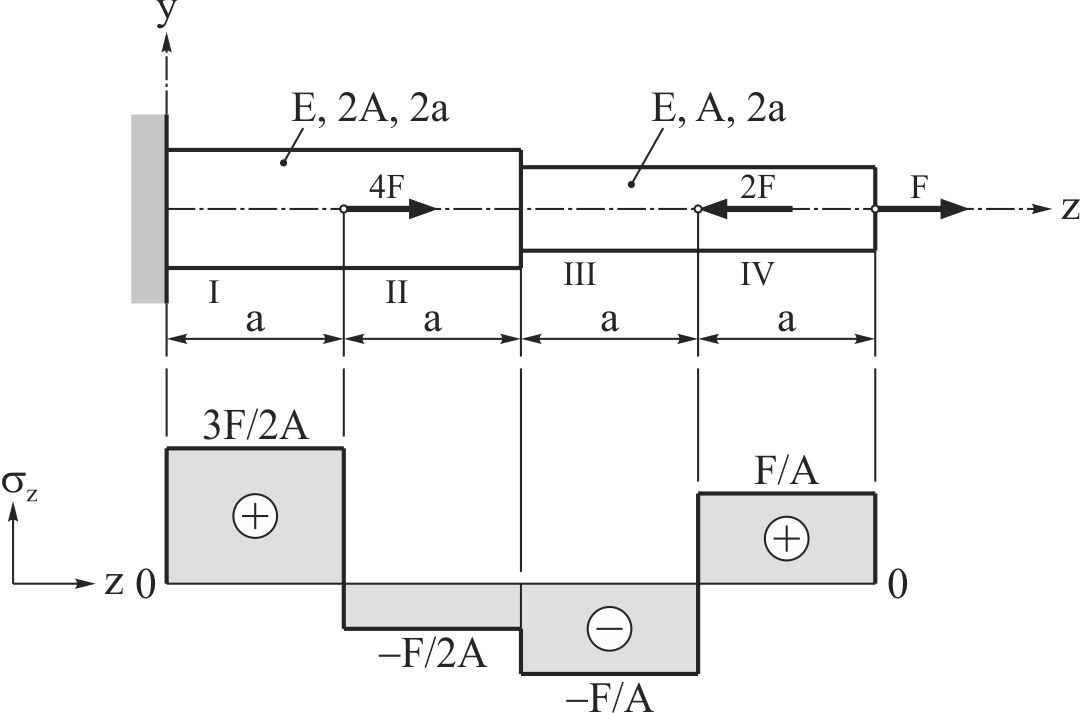 Sl. 2.8 Dijagram normalnih napona
26
Za
dobijamo da su:
NAPOMENA: Sličan dijagramu napona bio bi dijagram deformacija.
27
2.4. Pomeranja i izduženja kod aksijalno       opterećenih štapova
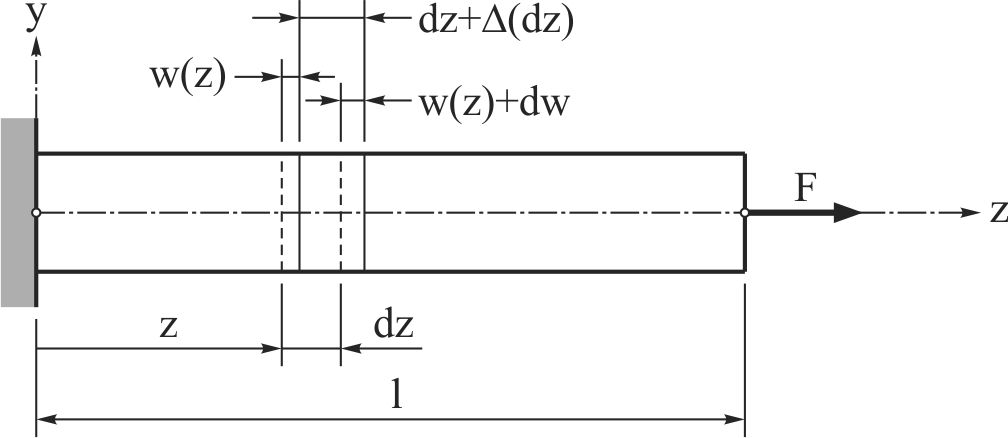 Sl. 2.9 Skica uz definisanje pomeranja kod aksijalno opterećenih štapova
28
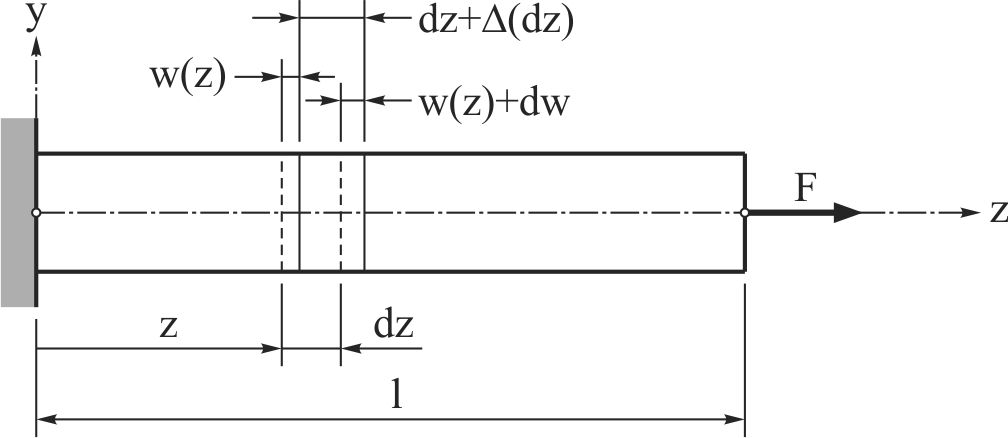 29
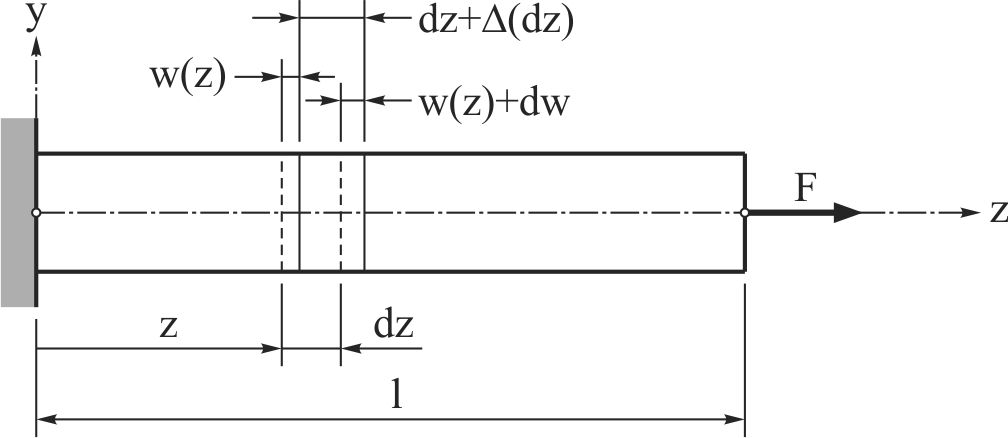 Ovo je aksijalna krutost posmatranog štapa.
30
Za stepenasti štap kod kojeg je na svakom i-tom delu presečna poprečna sila
ukupno izduženje bi iznosilo:
31
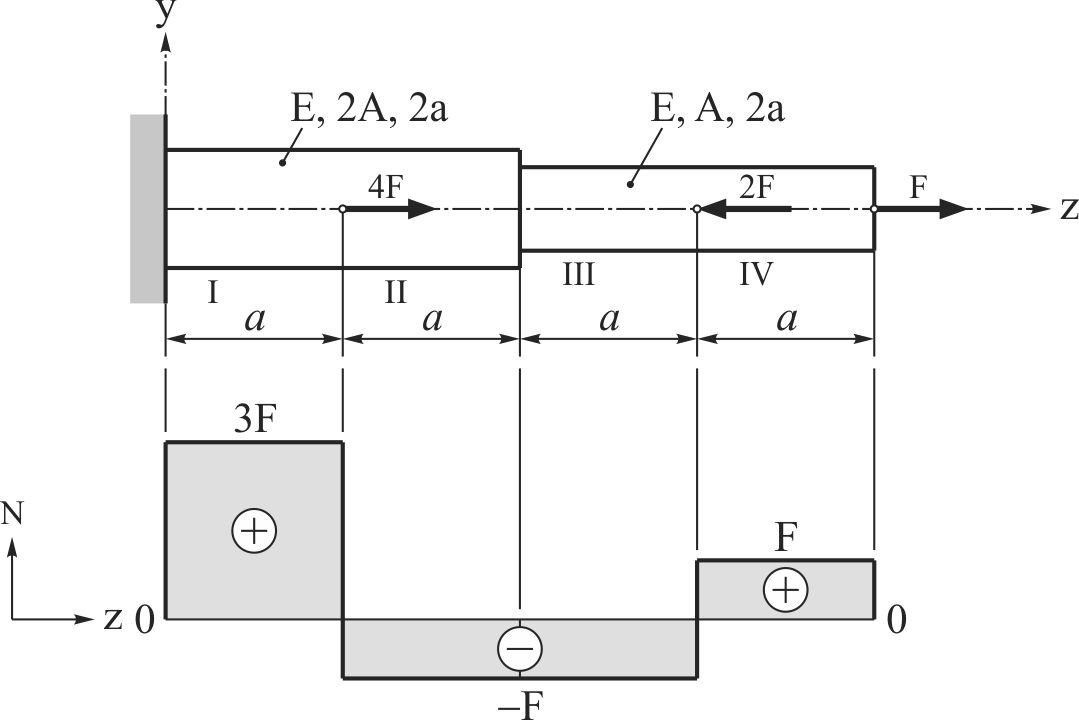 32
2.5. Diferencijalna veza između presečnih       normalnih sila i raspodeljenog
       podužnog opterećenja
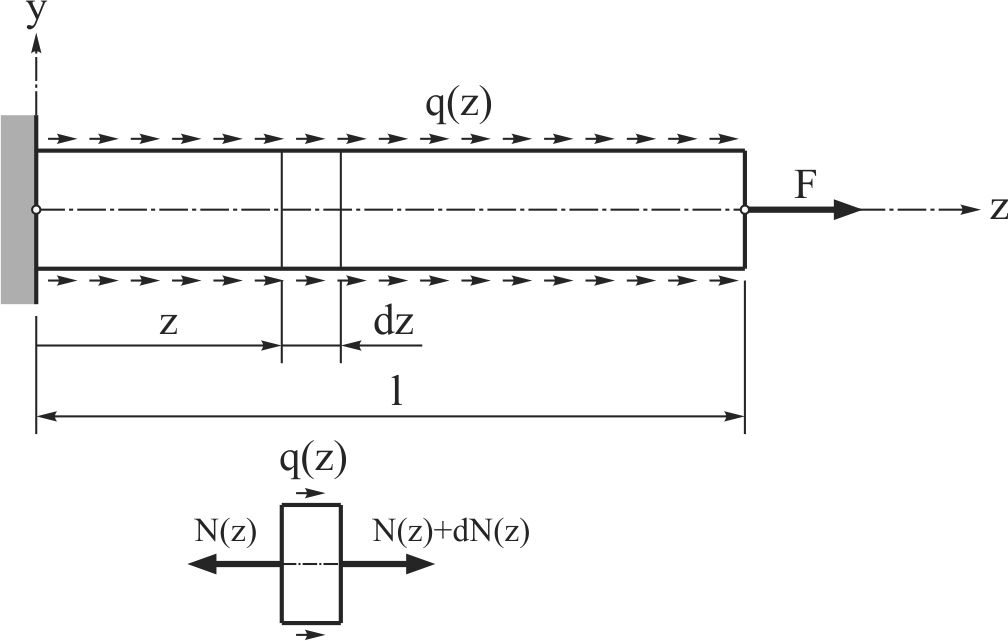 Sl. 2.10 Primer štapa podužno opterećenog koncentrisanom silom F i neravnomerno raspodeljenim opterećenjem q = q(z)
33
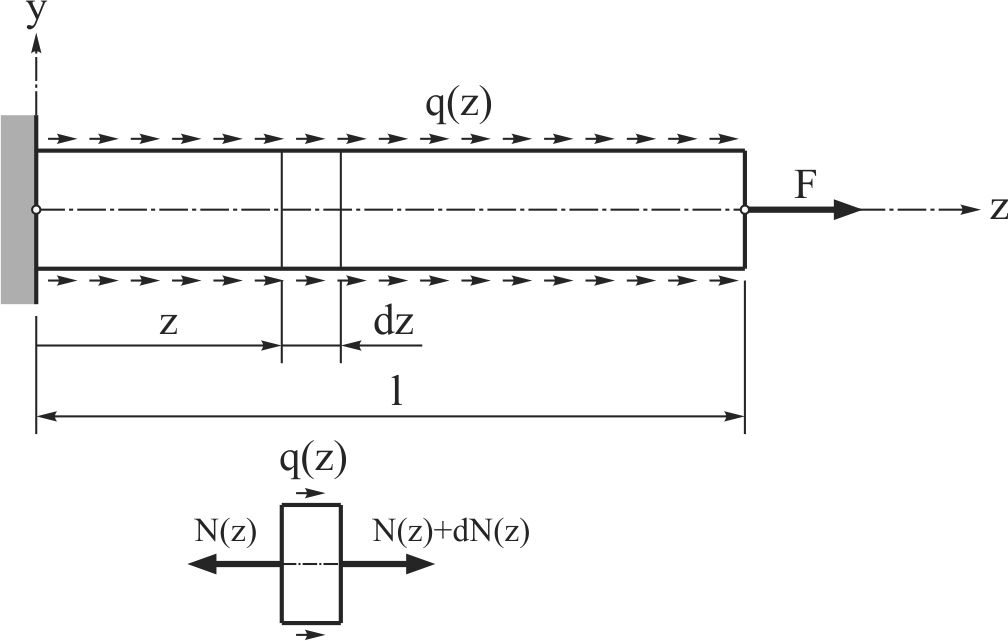 34
2.6. Štap u homogenom temperaturnom       polju
Fizička karakteristika kojom se opisuje osetljivost materijala na promene temperature zove se koeficijent linearnog širenja.
Ovaj koeficijent, označen sa , izražava se u  K-1 ili u C-1.
35
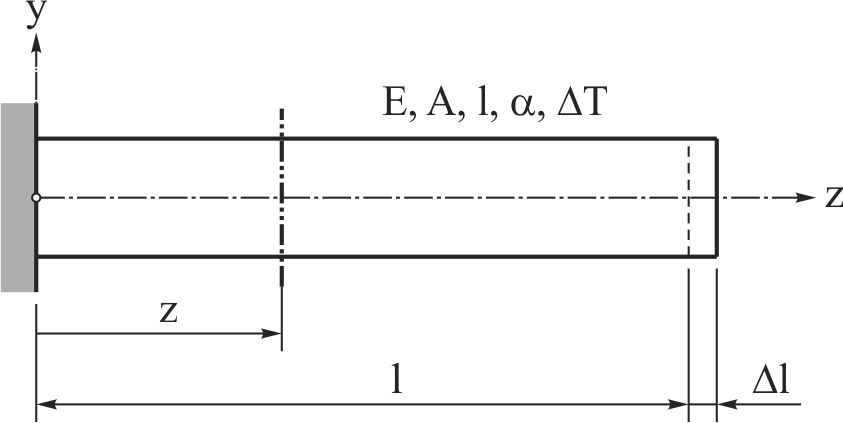 Sl. 2.11 Štap u homogenom temperaturnom polju
Podužna deformacija štapa od DT:
Za bilo koje z, podužna deformacija iznosi:
36
Ukupno izduženje/skraćenje:
Hukov zakon:
zbog slobodnog širenja/skupljanja štapa ne važi.
37
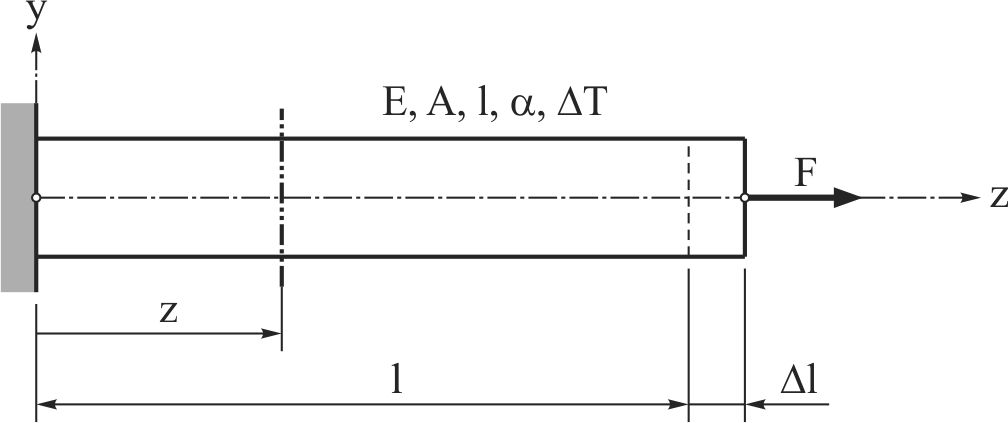 Sl. 2.12 Štap u homogenom temperaturnom polju opterećen zateznom silom F
38
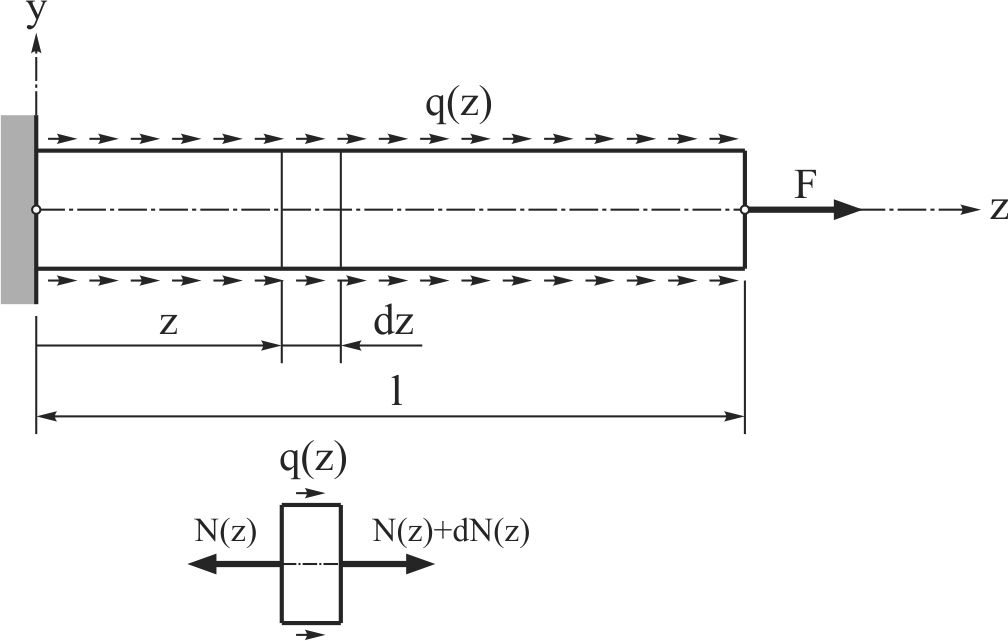 39
U opštem slučaju kada su
imaćemo da su:
40
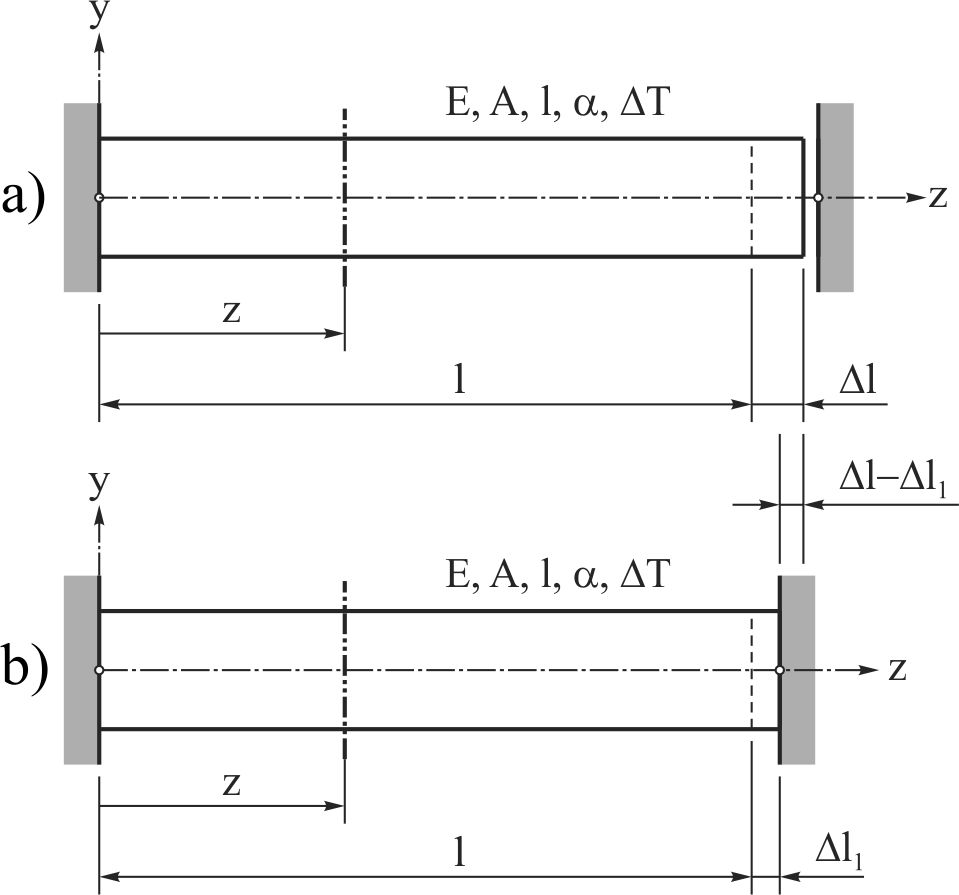 Sl. 2.13 Dovoljno (a) i nedovoljno udaljena prepreka (b) na pravcu podužnog širenja zagrejanog štapa
41
2.7. Štapovi opterećeni sopstvenom       težinom
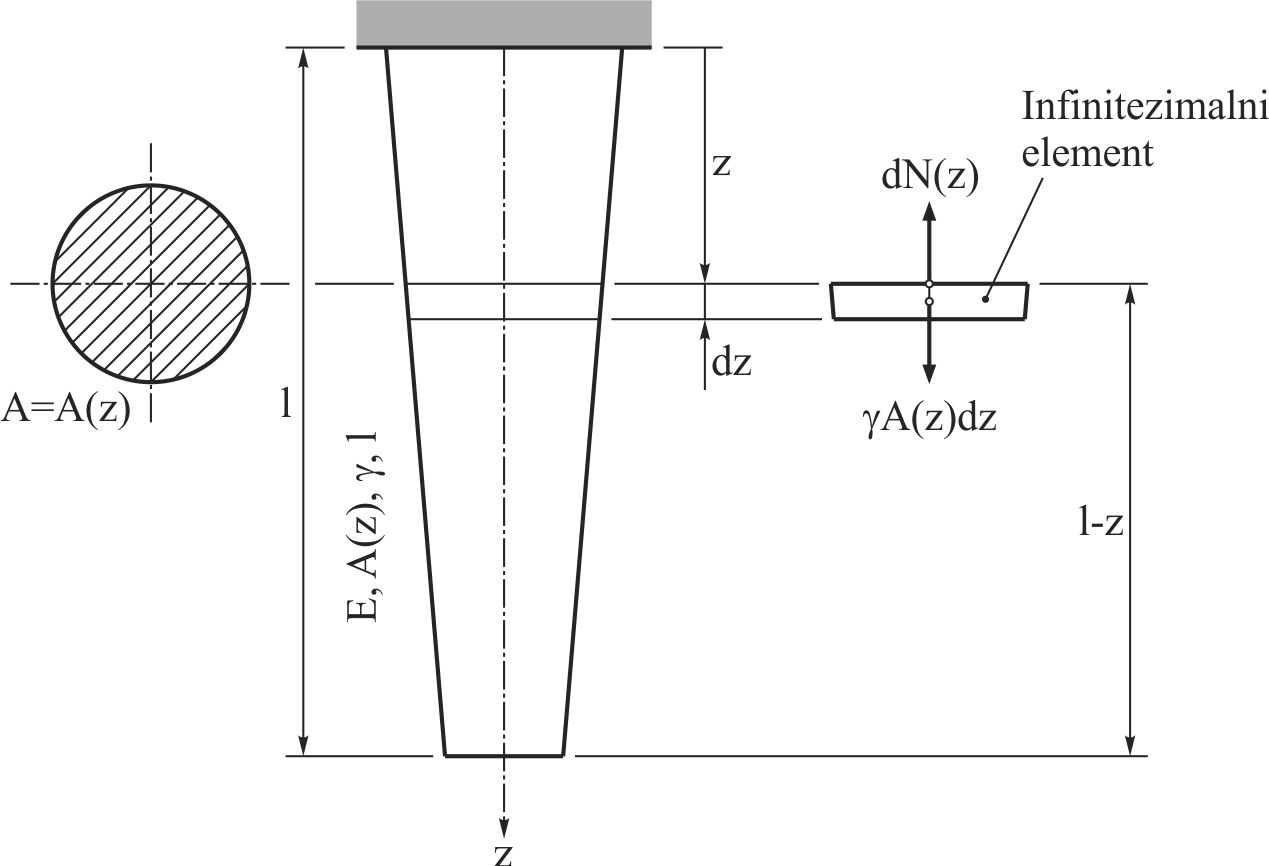 Sl. 2.14 Viseći štap promenljivog poprečnog preseka, opterećen sopstvenom težinom
42
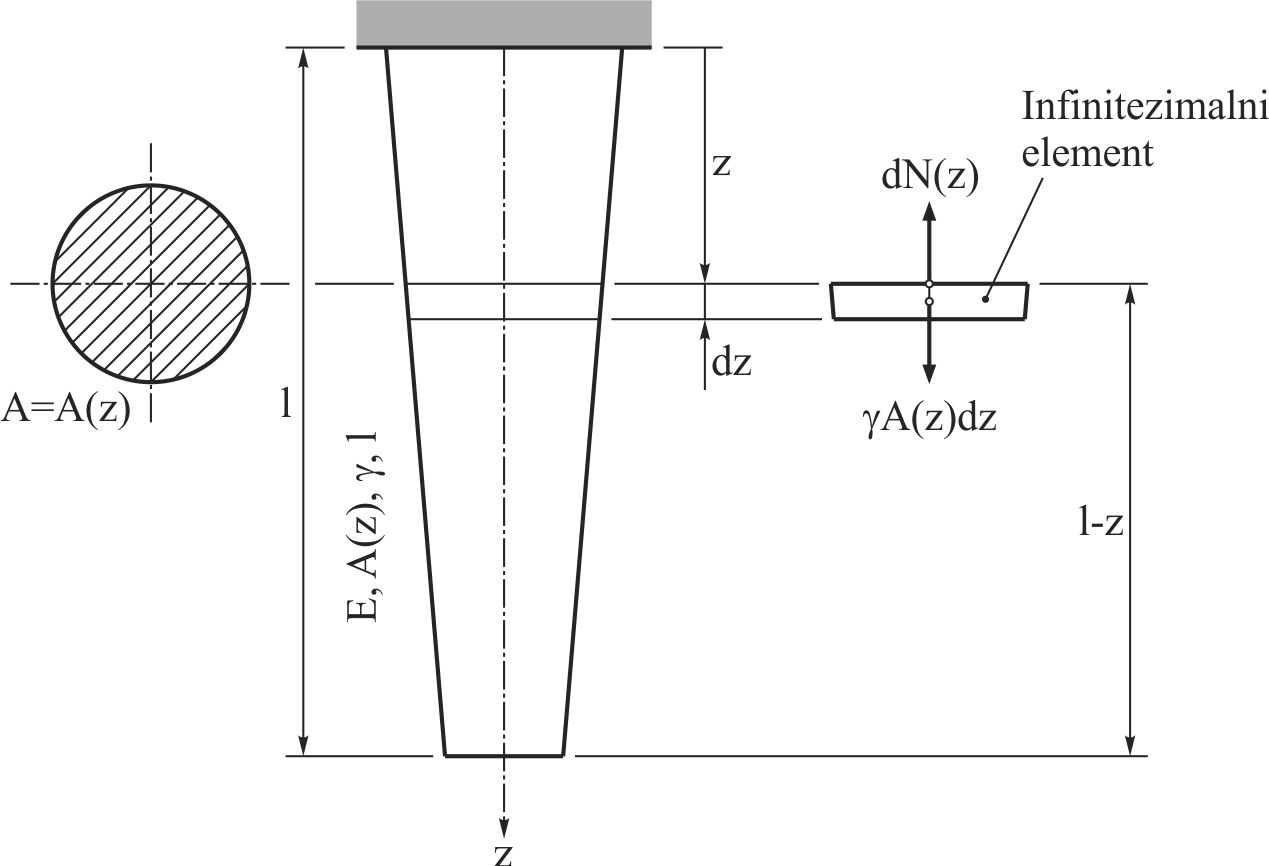 43
44
Za z=l, ukupno izduženje l, bi iznosilo:
45
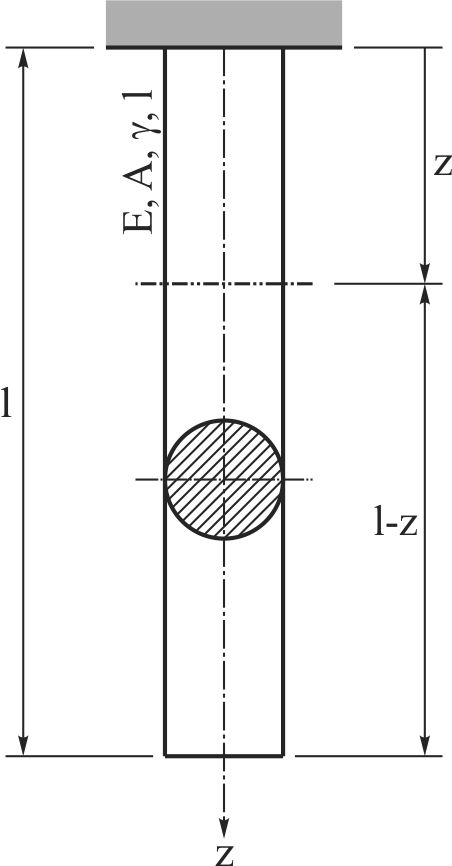 Sl. 2.15 Viseći štap konstantnog poprečnog preseka, opterećen sopstvenom težinom
46
47
48
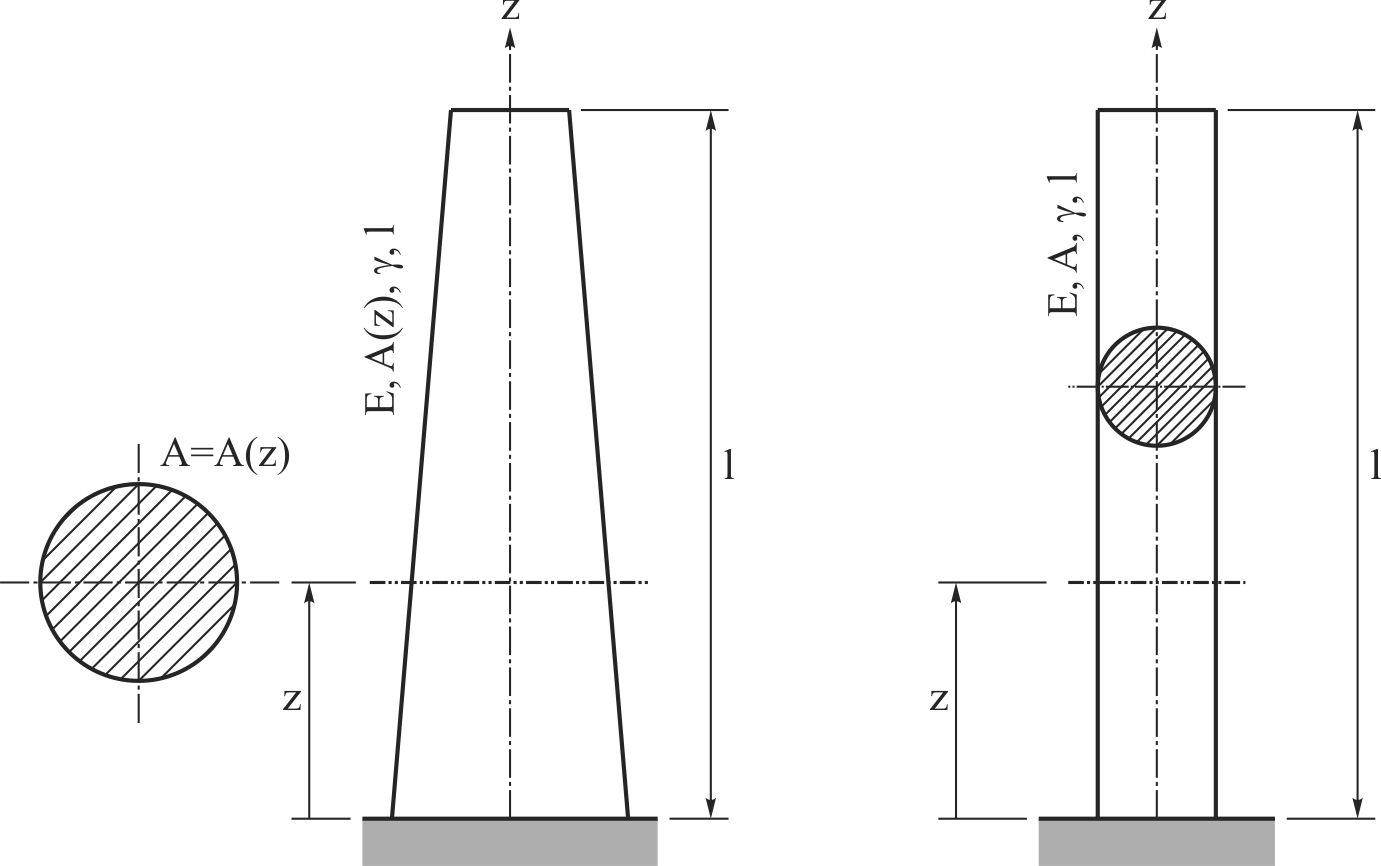 Sl. 2.16 Stojeći štapovi promenljivog i konstantnog poprečnog preseka, opterećeni sopstvenom težinom
49
Presečne normalne sile, normalni naponi, podužne deformacije i izduženja, kod visećih štapova, opterećenih sopstvenom težinom, pozitivne su veličine.
Izrazi za sračunavanje tih veličina koriste se i kod stojećih štapova.
Samo bi kod njih nabrojane veličine bile negativne.
50
2.8. Rotacioni štapovi
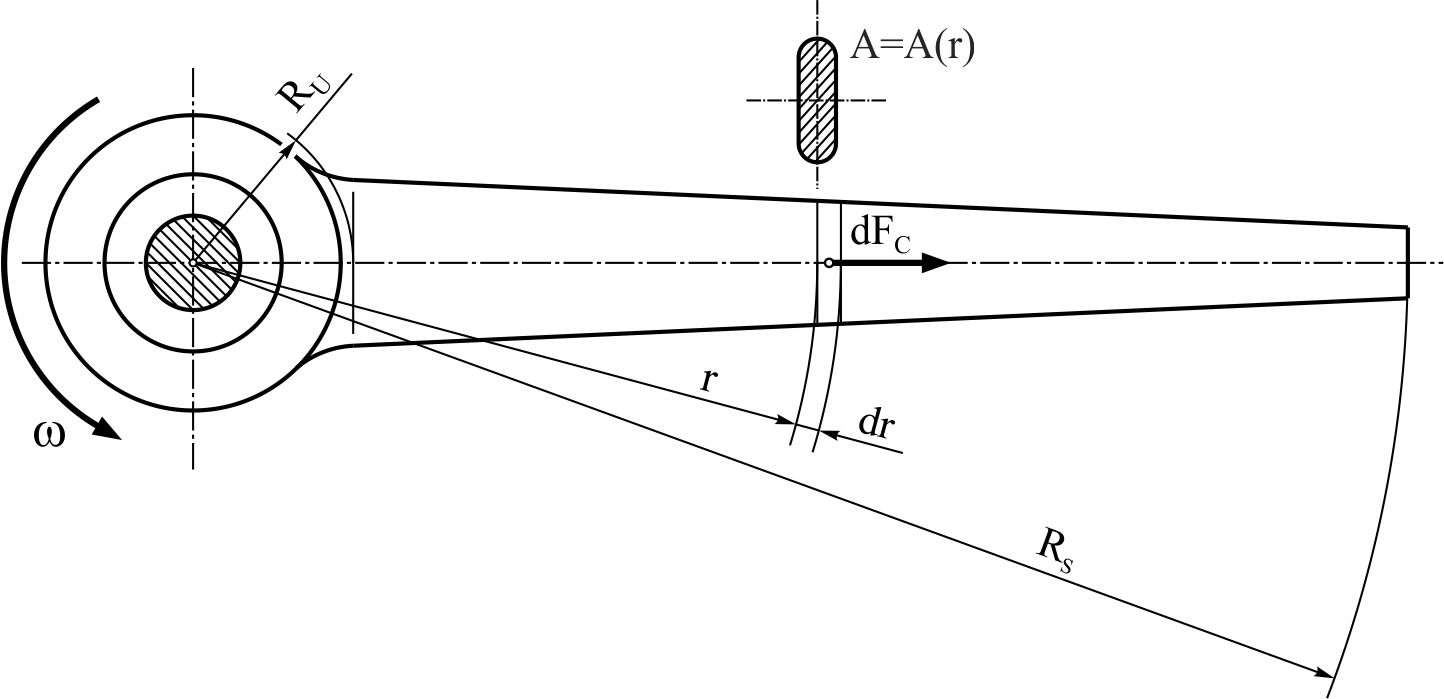 Sl. 2.17 Rotacioni štap promenljivog poprečnog preseka
51
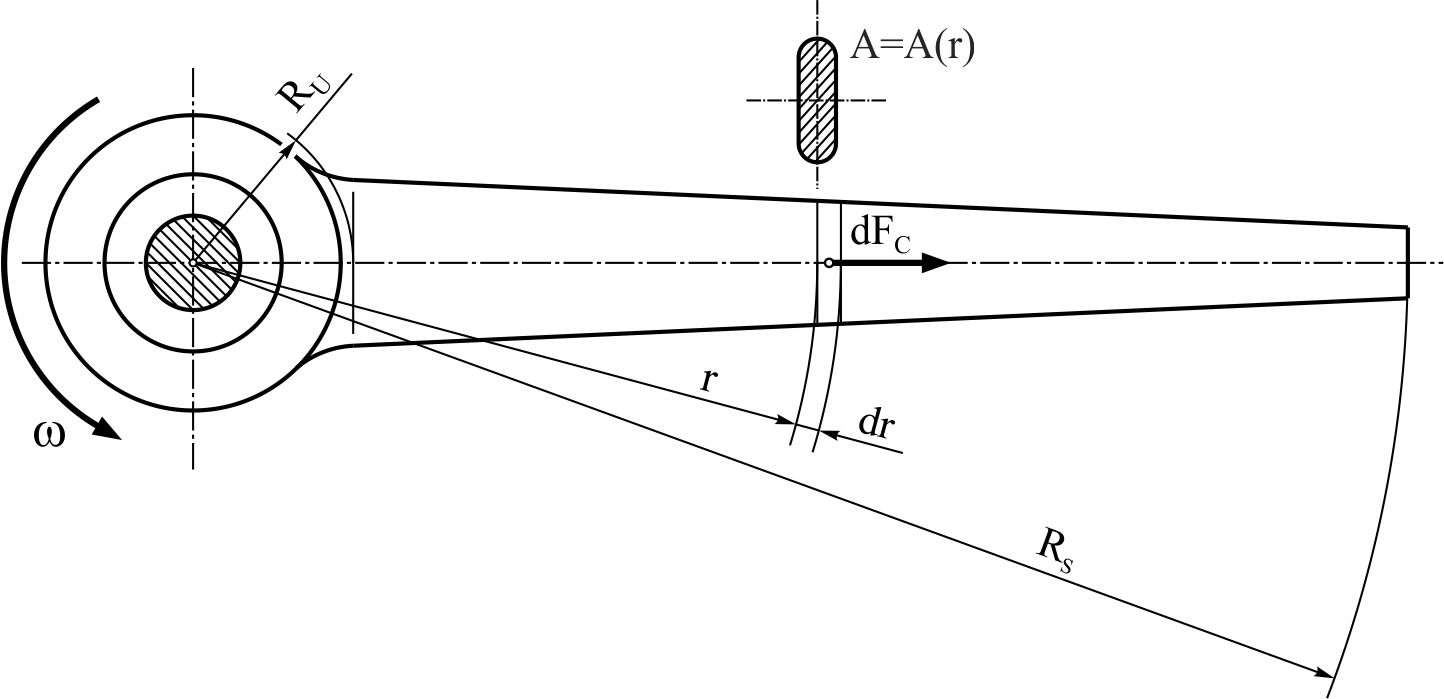 Infinitezimalni element
52
53
Za r=RS, ukupno izduženje RS, bi iznosilo:
54
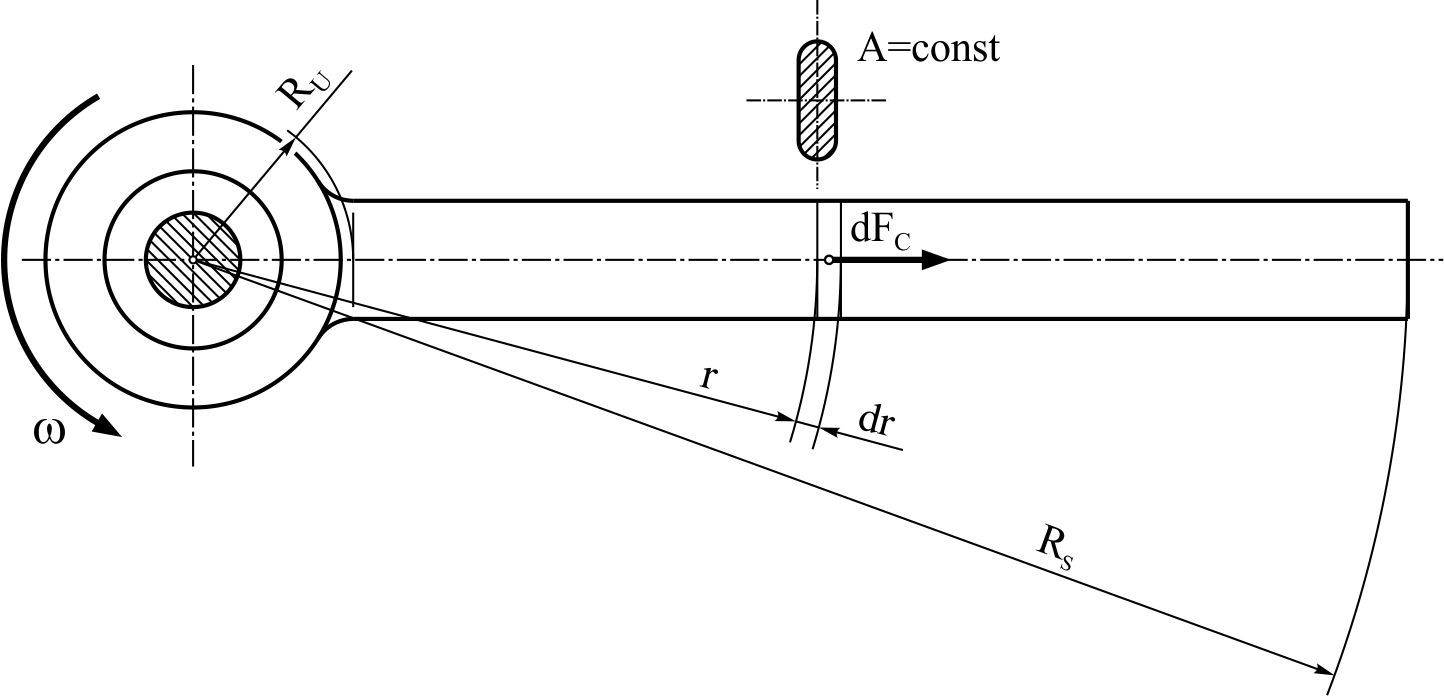 Sl. 2.18 Rotacioni štap konstantnog poprečnog preseka
55
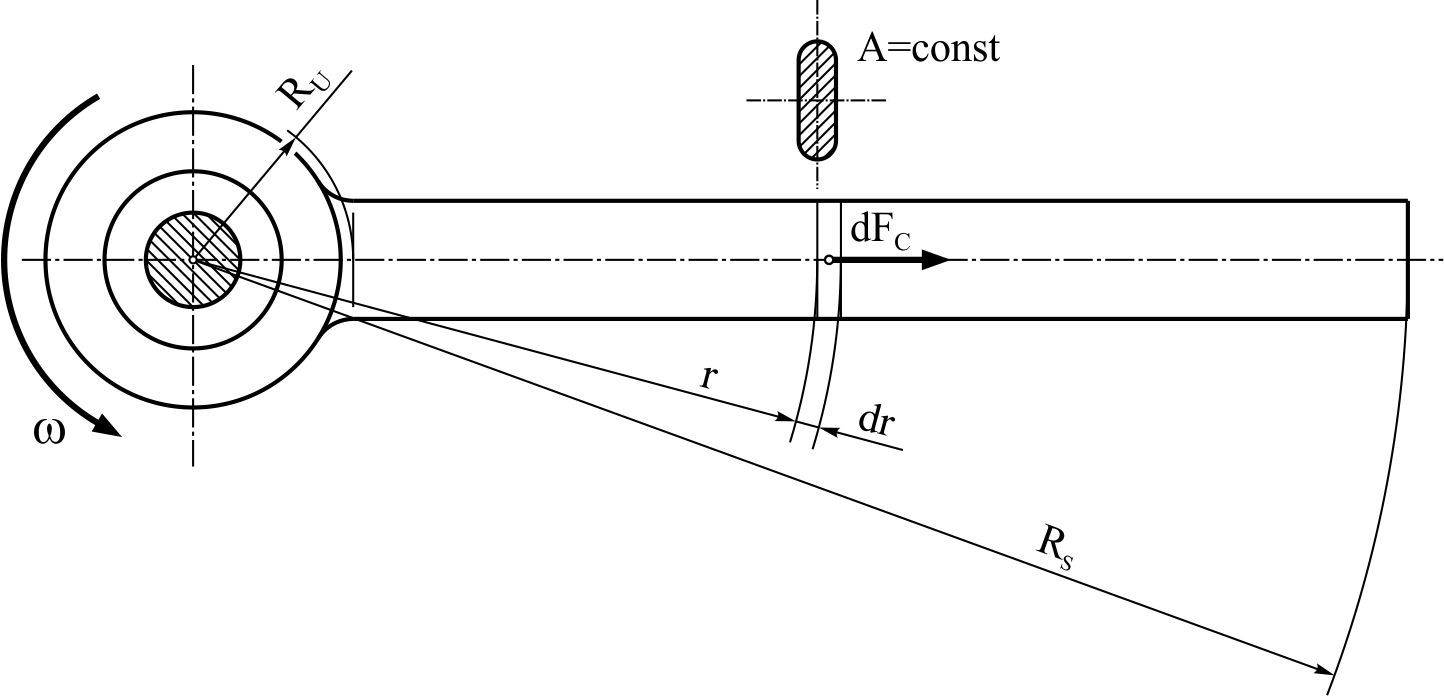 56
57
58
59
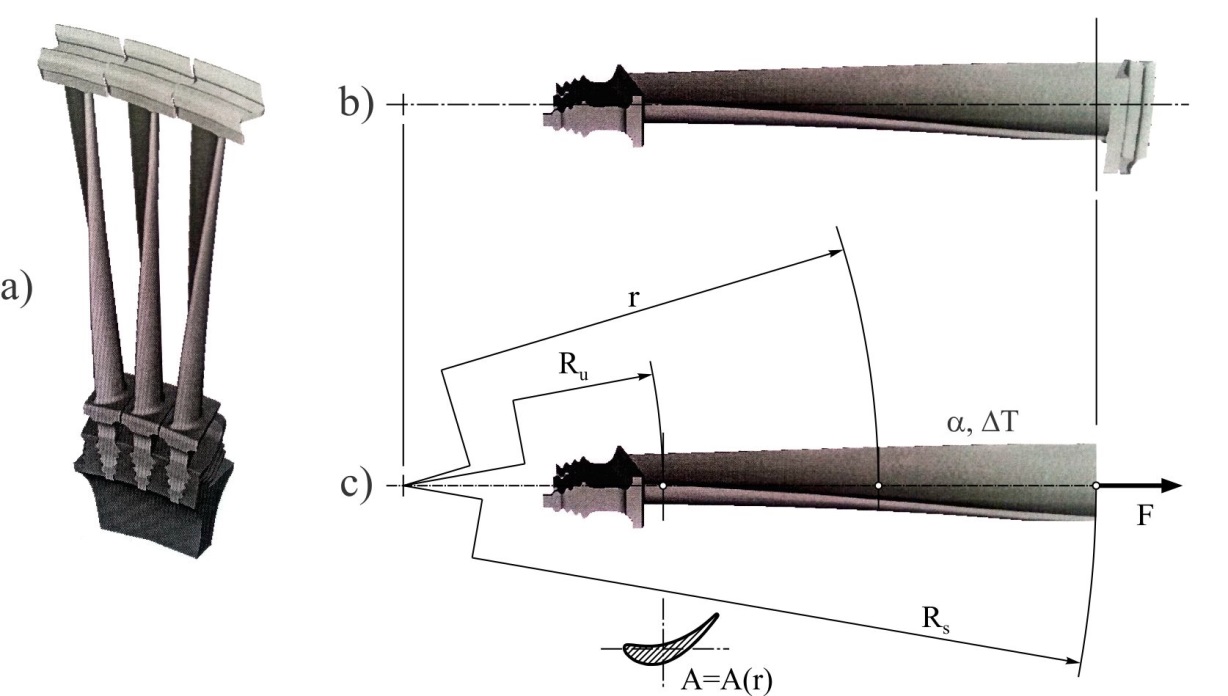 Sl. 2.19 Sklop od tri turbinske lopatice (a), sa jednom izdvojenom lopaticom (b), koja je svedena na rotacioni štap promenljivog poprečnog preseka u homogenom temperaturnom polju, na slobodnom kraju opterećena silom F (c)
60